Эффективная коммуникация: невербальное общение
Александр Борисович Оришев - доктор исторических наук, доцент, заведующий кафедрой истории РГАУ-МСХА имени К.А. Тимирязева
Сколько информации мы передаем через невербальное общение?
Читать жесты – это читать мысли!
Однако: 
Нельзя по одному жесту делать выводы;
Культуры могут отличаться (пример: болгары – да или нет);
Мужские и женские жесты – большая разница.
Зоны личного общения -  у сельских жителей они шире
Значимость жеста – просьба передвинуть вещь
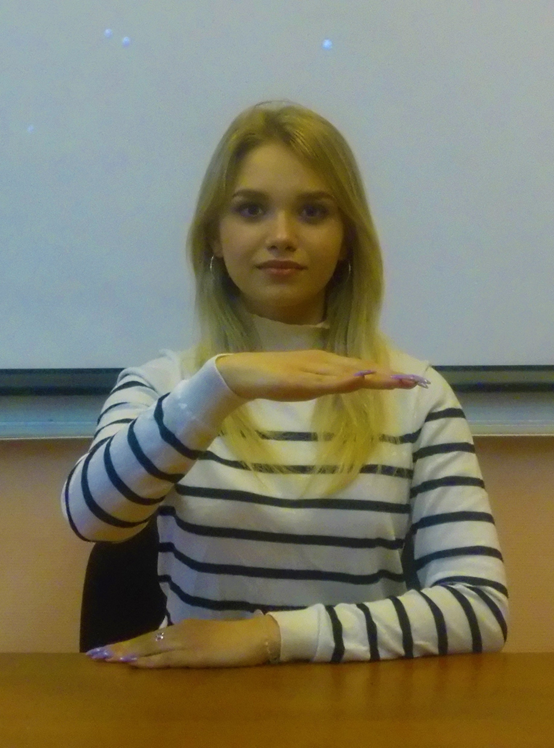 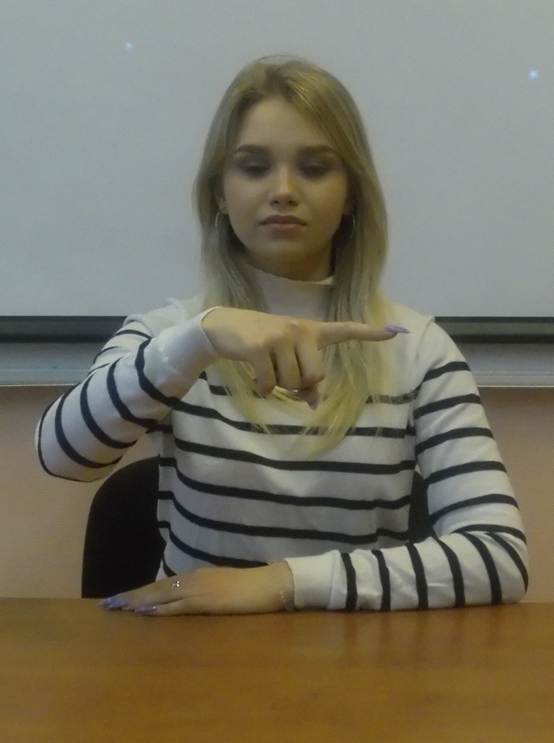 Жесты обмана
Жесты  доверия
Скрещенные руки
Барабанит пальцами по столу – человек спешит, нервничает
Жесты раскаяния
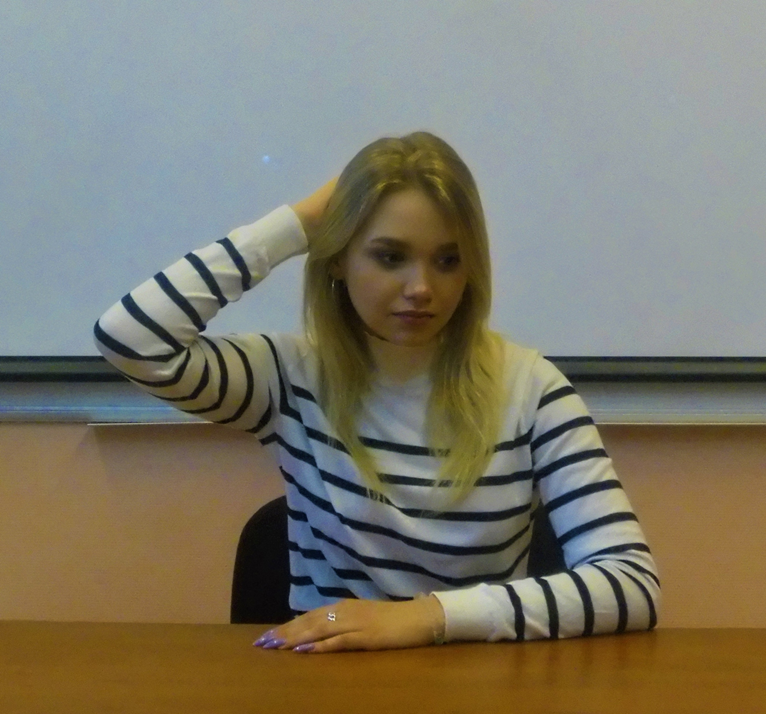 Рука приставлена к лицу – внимание, опора для лица – усталость.
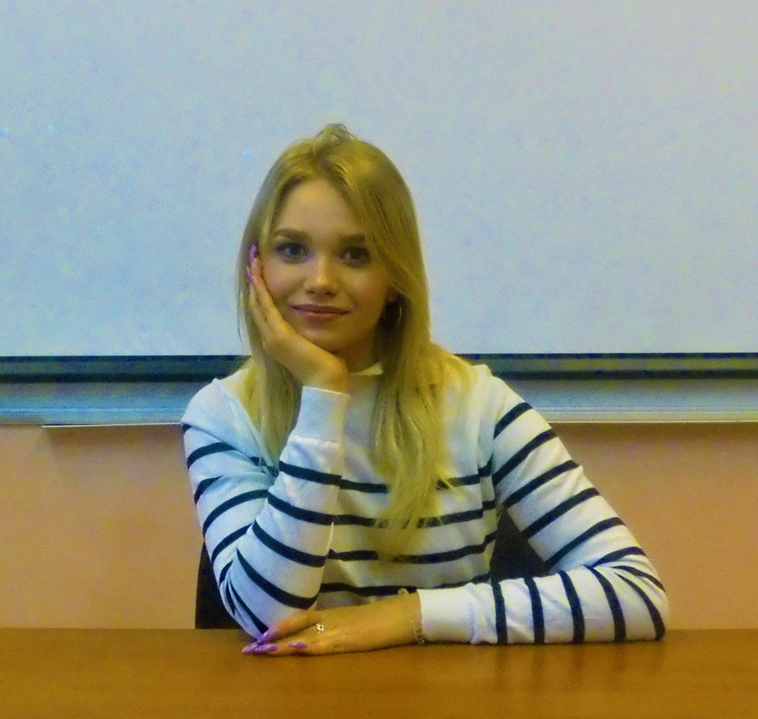 Делаем внушение – куда смотрим?
Секреты мебели
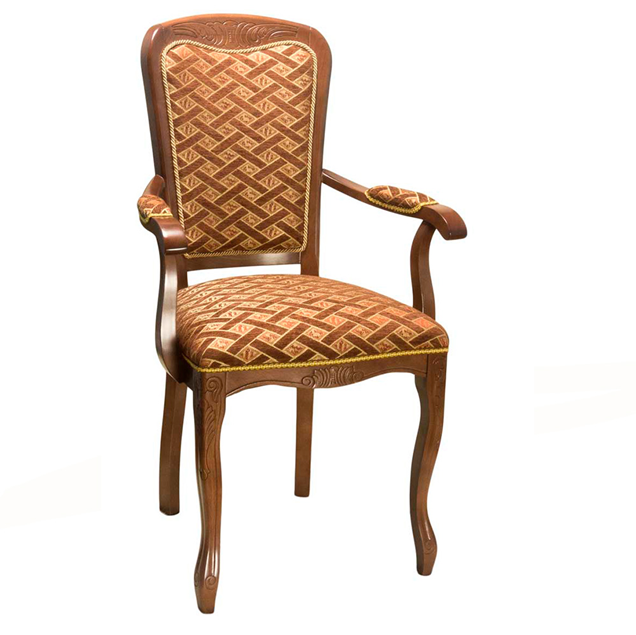 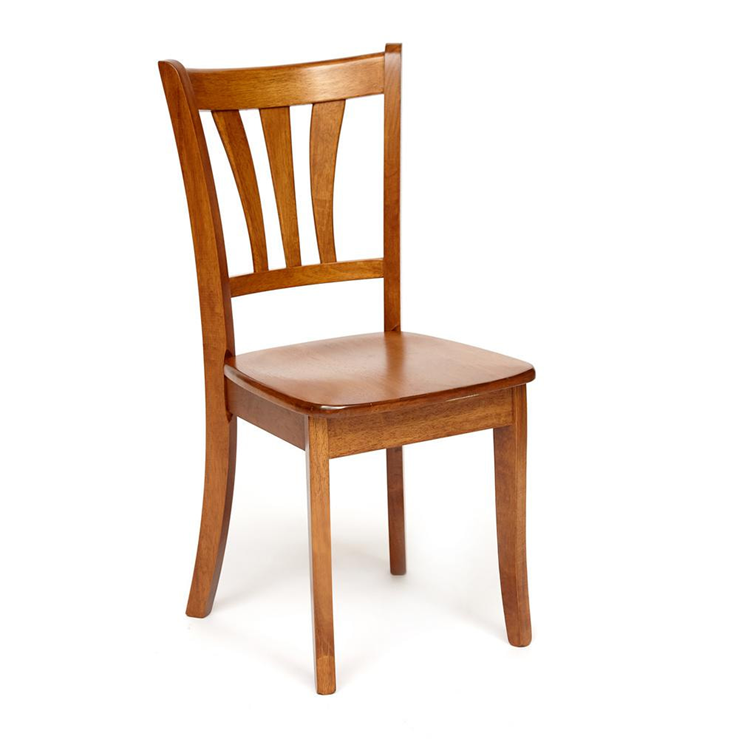 Повышение статуса хозяина кабинета
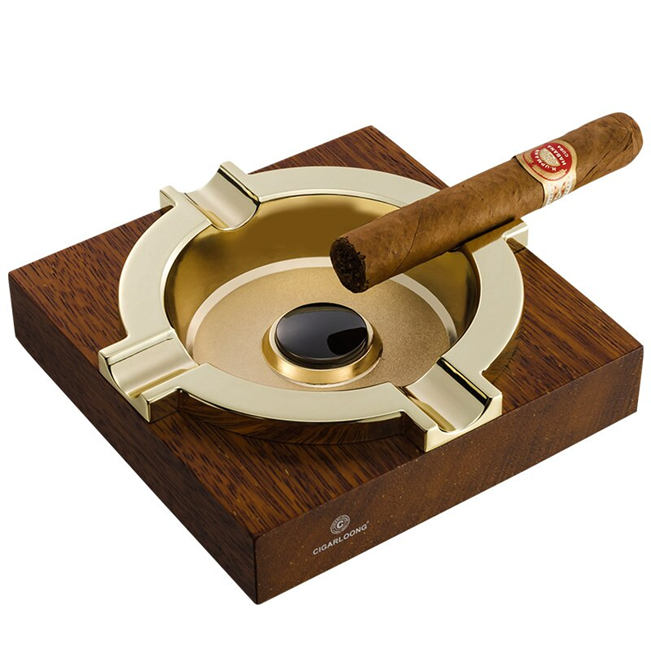 Отдельный вопрос: прикосновения
Спасибо за внимание!